Вспомните!
1) Что называют отношением двух чисел?
2) Что показывает отношение двух чисел?
Ц
Я
И
О
Р
П
О
Р
П
Понятие пропорции. Основное свойство пропорции
Какие из данных отношений равны между собой?
Пропорцией называется равенство двух отношений.
Основное свойство пропорции
Средние члены
 пропорции
Крайние члены
 пропорции
или
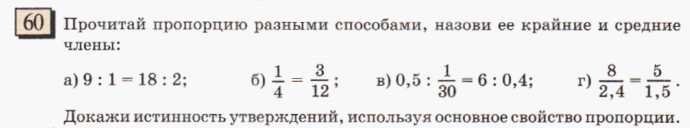 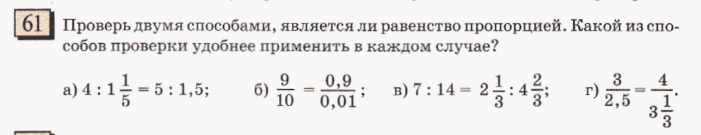 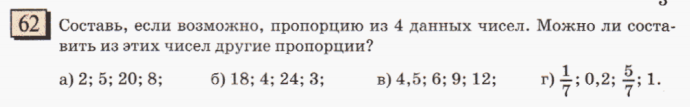 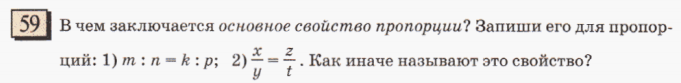 Домашнее задание
№58;
№60 (в, г);
№61 (а,г);
№62 (в, г).